От австрийской империи к Австро-Венгрии.
Урок подготовила                     Волкова Аурика Андреевна , учитель истории МОУ СОШ №7, г.п.Талинка.
План урока
Австрийская империя к 30-40-м гг. XIXв.
Национальное возрождение славянских народов.
Революция  1848 г.
Политическое устройство Австро-Венгрии.
Начало промышленной революции.
Накануне крушения.
Распад империи.

	Д/з  §23, вопросы.
Задание на урок
Что привело                  к  кризису и распаду империи?
?
Австрийская империя  в сер. XIX в.
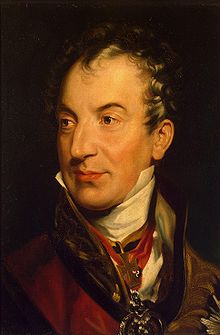 Население- 50 млн., многонациональное.
Охватывала территории: Австрии, Венгрии, Чехии, Словакии, Словении, Хорватии, часть Румынии, Польши, Италии, Украины.
Сохранялись феодальные отношения.
Суровая цензура.
«Разделяй и властвуй».
Канцлер 
К.Меттерних
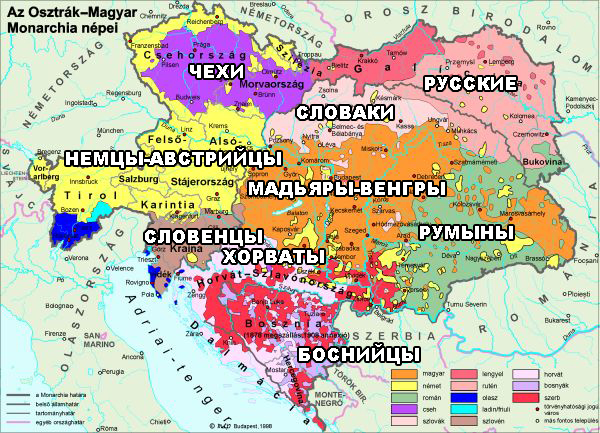 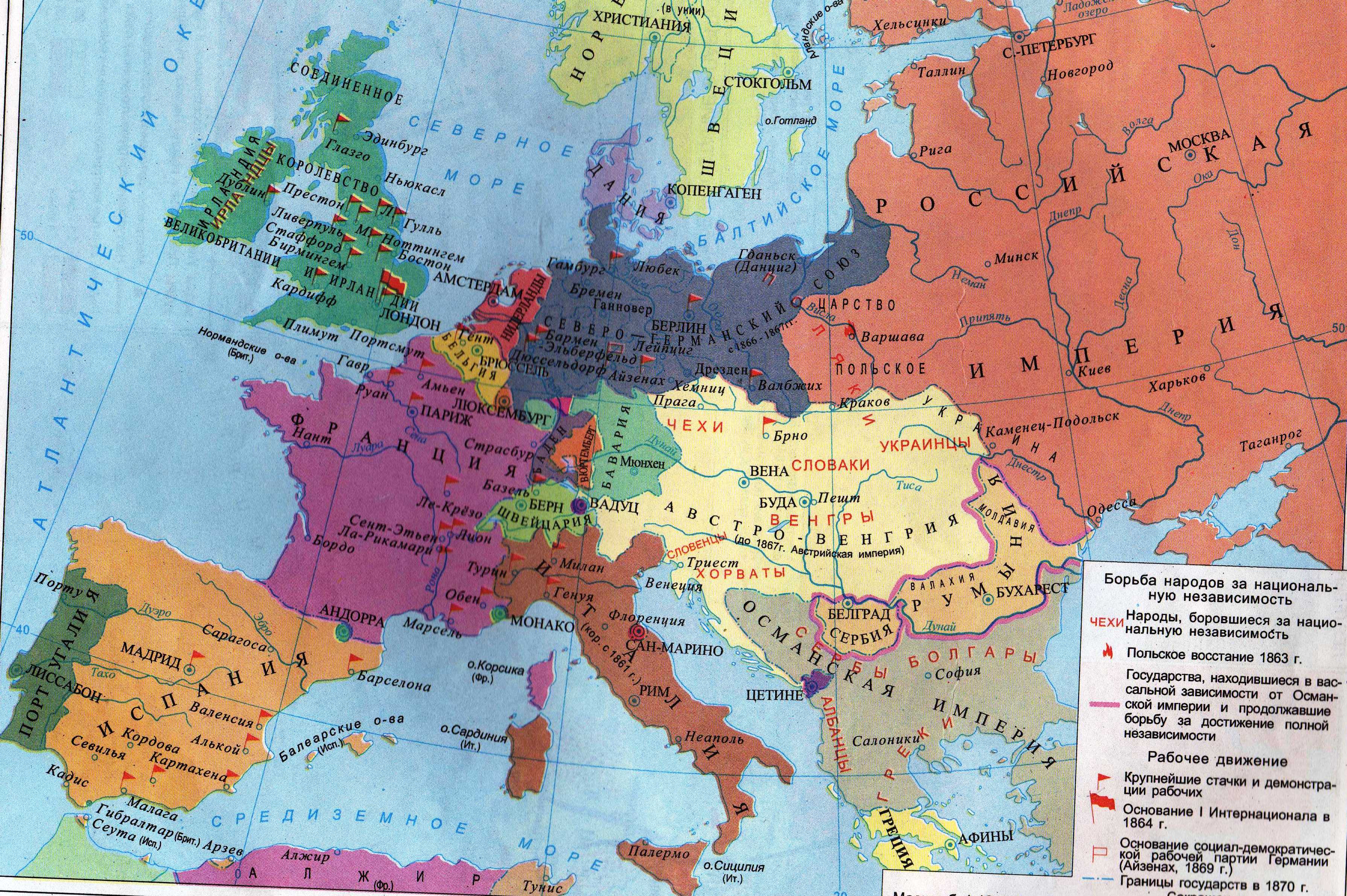 украинцы
Национальное возрождение славянских народов.
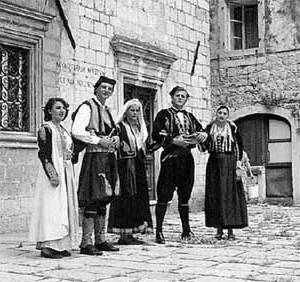 Развитие национальной культуры – языка, литературы, театра.
Печатались учебники родного языка, труды по истории славянских народов.
Идея общеславянской солидарности.
В империи назревал революционный  кризис ,  который был 
вызван и стремлением народов к национальной 
независимости.
Революция  1848 г.
13 марта революция в Вене.
15 марта восстание в Венгрии. 
12 июня 1848 восстание в Праге
Октябрь  -  новое восстание в Вене.
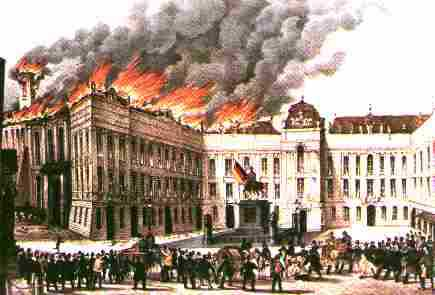 Под влиянием революции Франц Иосиф даровал своим подданным конституцию, но в 1851 г. отменил ее.
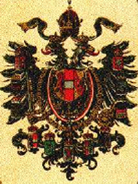 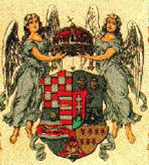 Политическое устройство Австро-Венгрии.
1867 г. империя стала двуединой монархией.император имел титулы императора Австрии и короля Венгрии;
 империя стала конституционной монархией;
три общих министерства: военное, финансовое, иностранных дел;
общий флаг, армия, финансовая система;
не было таможенных границ;
каждая имела свой парламент и свое правительство (избирательное право имели только 6-7% мужчин).
	
	В 1868 г. Чехия тоже выдвинула требования независимости. (Триединая монархия)
Двуединая монархия
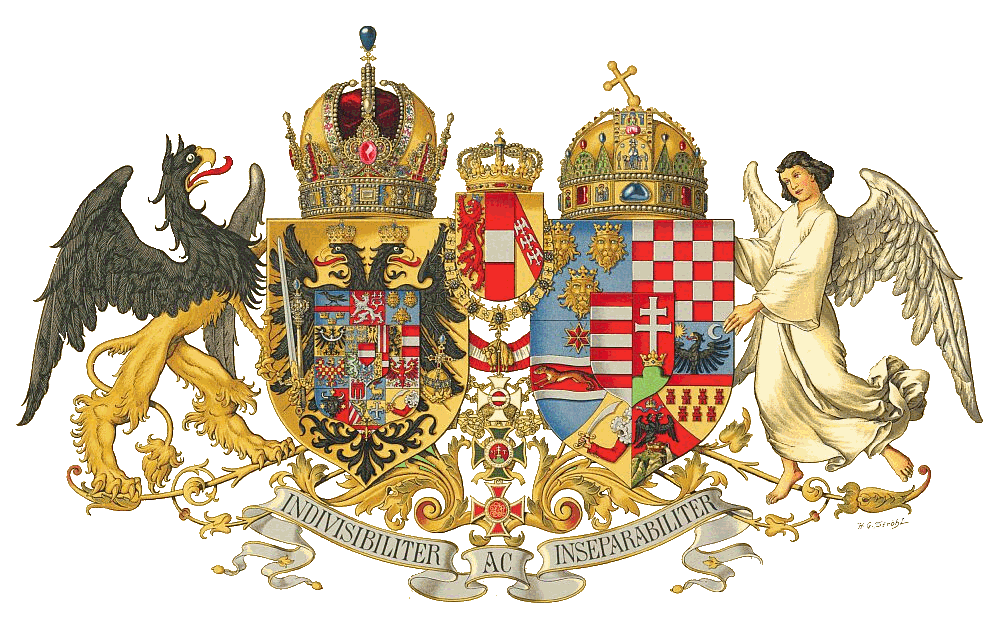 Двуединая монархия
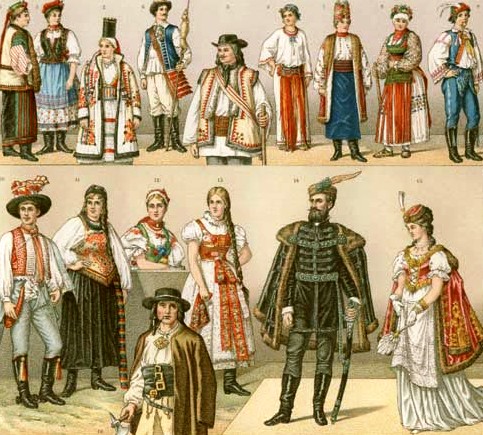 Конфликты в стране не утихали.
С 1897 по 1914 гг. – в Австрии правительство сменилось 15 раз.
Все правительства проводили политику небольших уступок, поддерживая население в «состоянии умеренного недовольства».
Социального законодательства не было.
Избирательное право не было всеобщим: мужчины старше 24 лет, грамотные, имущественный ценз.
Австро-Венгрия стала федерацией, но границы ее не совпадали с национальными границами
Начало промышленной революции.
Значительно ускорилось экономическое развитие: транспортное                  машиностроение, оружейные заводы, ж/д строительство, обработка металлов, мукомольная, электрическая, химическая промышленность.
Монополии: Шкода, Крупп, Сименс.
С/х отсталое.
Эмиграция.
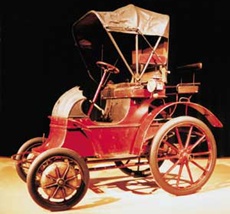 Первый автомобиль 
Ф.Порше
Накануне крушения
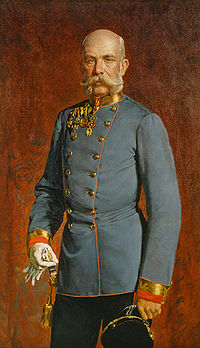 Империя переживала острый политический кризис.

Политика незначительных компромиссов не разрешала национальных противоречий.
Стремление к национальной независимости и государственной самостоятельности вело к распаду империи.
Попытка укрепить империю в ходе победоносной войны привело к развязыванию мировой войны и крушению империи.
Император Франц Иосиф I 
(1867-1916гг.)
Распад  империи
Поводом к первой мировой войне(1914-1918гг.)  стало убийство наследника австро-венгерского престола.
 28.07.1914 Австро-Венгрия объявила войну Сербии.
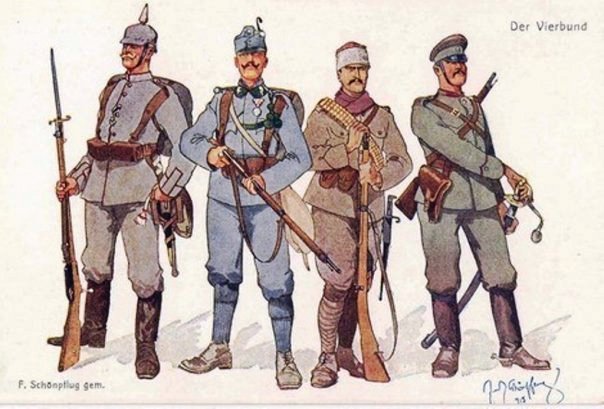 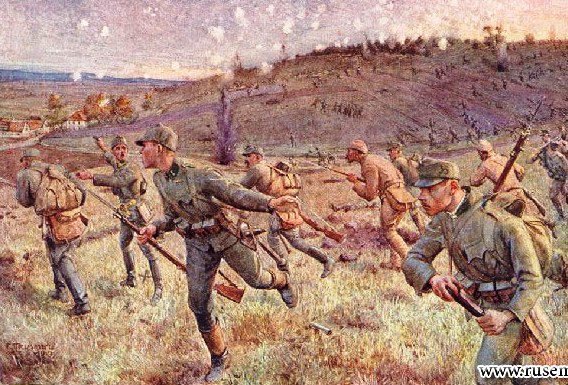 3.11.1918 г.                Австро-Венгрия капитулировала.
 Австро-Венгрия распалась на несколько независимых государств
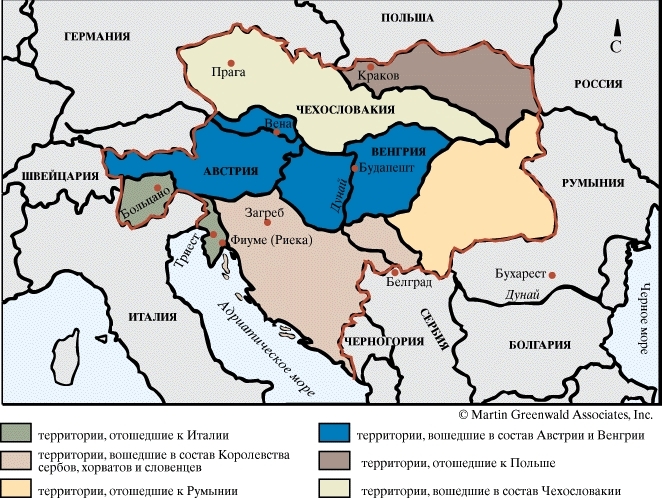 Распад  империи
Польша
Чехословакия
Венгрия
Австрия
Румыния
Италия
Королевство сербов ,
 хорватов и словенцев
Закрепление
Форма правления  в Австро-Венгрии _____________
 
Форма государственного устройства _____________

Главная социальная особенность _________________

Эшелон капиталистического развития __________

Государство пыталось решить национальный вопрос проводя политику  _________________________
двуединая монархия
«одинаковых подачек».
конституционная монархия
первый
второй
многонациональное государство
федерация
Использованные материалы:
А.Я.Юдовская, П.А.Баранов, Л.М.Ванюшкина, Всеобщая история. История Нового времени, 1800-1913: учебник для 8 класса общеобразовательных учреждений- М.: «Просвещение», 2008г.
http://dic.academic.ru/dic.nsf/enc_colier/http://www.unian.net/rus/news/news-276098.html 
http://www.1-day.ru/date_06_12.html
http://ru.wikipedia.org/wiki/Файл:Austrian_imperial_crown_dsc02787.jpg 
http://cronologia.leonardo.it/umanita/restau/cap199.htm
http://vmek.uz.ua/04900/04998/html/index.htm